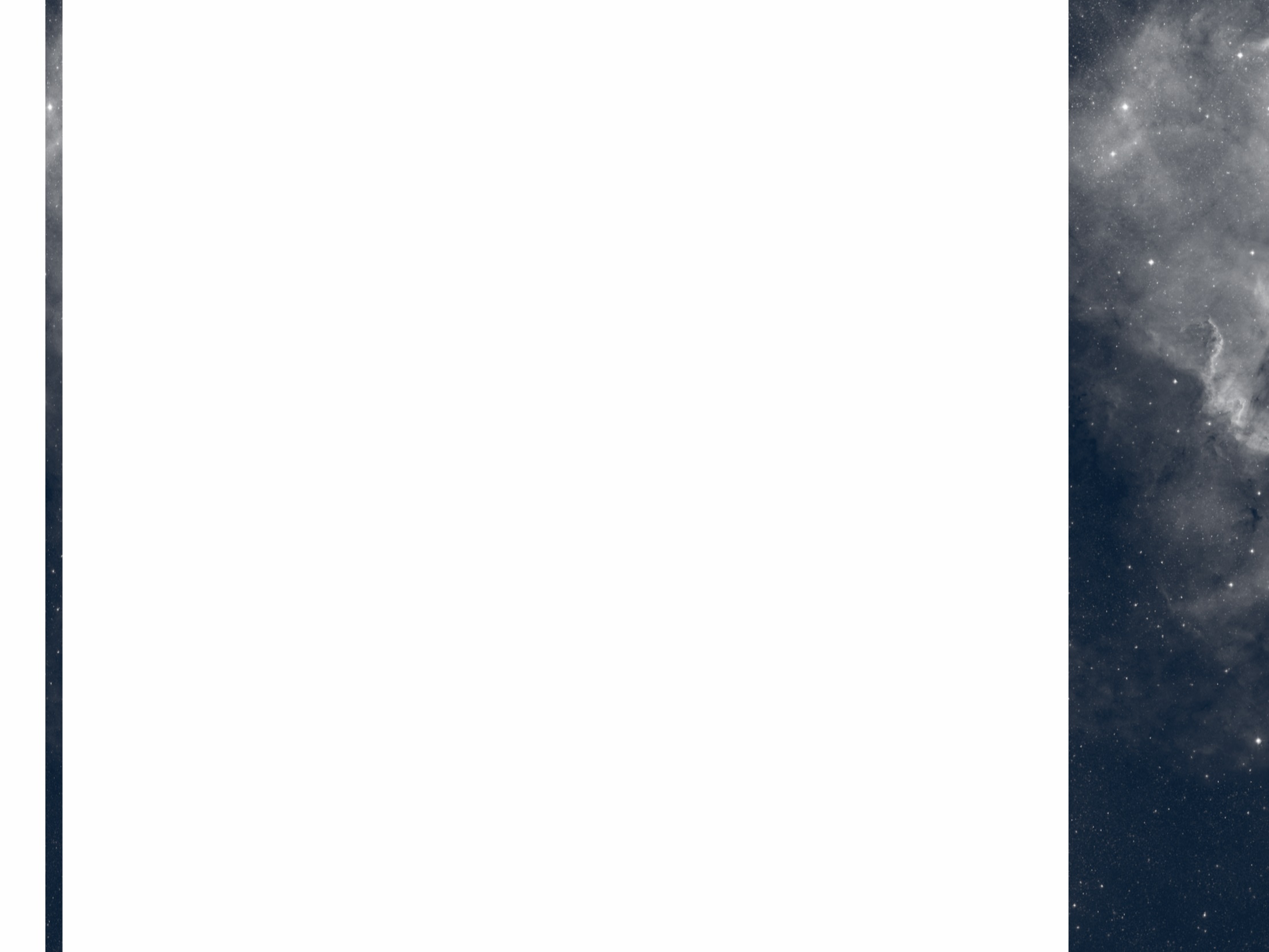 De la visualisation 3Ddans votre navigateur
Etude de la performance et des possibilités offertes par WebGL
Présenté par
STEINMETZ Arnaud
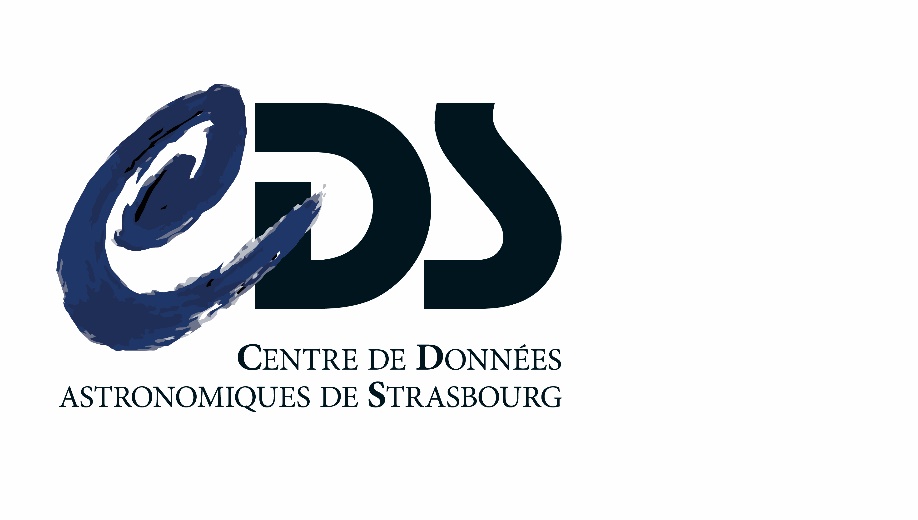 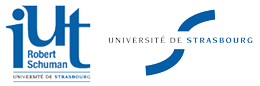 SOMMAIRE
1. Contexte
2. Problématique
3. Outils et technologies
4. Phase d’évaluation
5. Phase de développement
6. Propositions d’évolution
De la 3D dans votre navigateur web
2
11/06/2015
CONTEXTE
Observatoire astronomique est formé de 3 équipes :
L’équipe Galaxies
L’équipe Hautes Energies
L’équipe du CDS


Le CDS a pour mission de :
Rassembler des informations concernant les objets astronomiques
Distribuer ces informations à la communauté astronomique internationale
Conduire des recherches utilisant ces données.
12/06/2015
De la 3D dans votre navigateur web
3
PROBLEMATIQUE
Visualisation 3D en utilisant WebGL


Qu’est ce que signifie WebGL ?
Spécification d’affichage 3D pour le web
Basé sur le standard OpenGL
Utilisation de l’accélération matérielle (GPU)
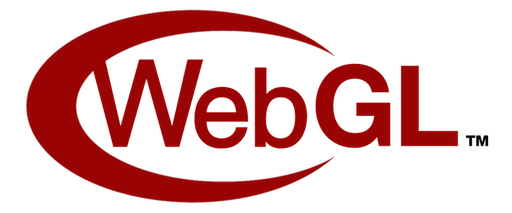 12/06/2015
De la 3D dans votre navigateur web
4
PROBLEMATIQUE
Qu’est ce qui est utilisé actuellement ?
Skybot3D : OpenGL
Planétarium : OpenGL
Stage Philippe Gaultier : OpenGL

Pourquoi utilisé WebGL ?
Portabilité
Accessibilité
Facilité de déploiement

Avantage de WebGL par rapport aux concurrents :
Fonctionne sans plugin
Basé sur HTML5
Intègre un moteur 3D très complet
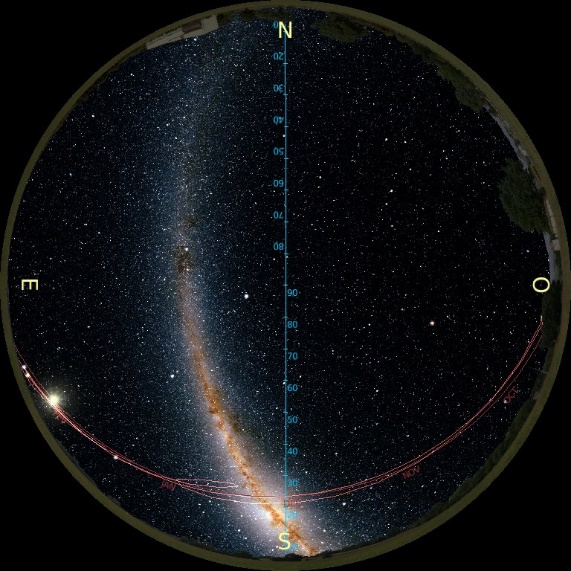 Logiciel Stellarium 360
12/06/2015
De la 3D dans votre navigateur web
5
OUTILS ET TECHNOLOGIES
Choix de librairies JavaScript
BabylonJS
ThreeJS

Logiciel de développement 
SublimText2
Plugin Emmet

Outils d’analyse 
Sous chrome : outils de développement (Console, Timeline, Profiles)
Sous mozilla : FireBug
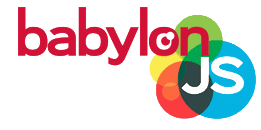 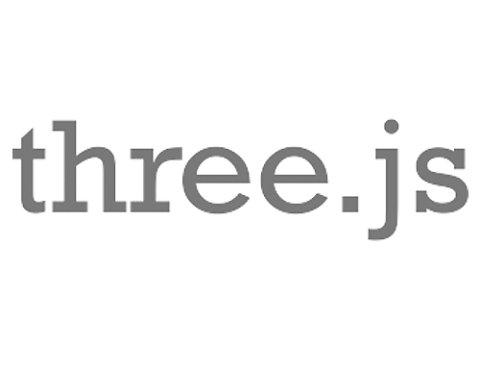 12/06/2015
De la 3D dans votre navigateur web
6
Phase d’évaluation
11/06/2015
De la 3D dans votre navigateur web
7
Phase d’évaluation
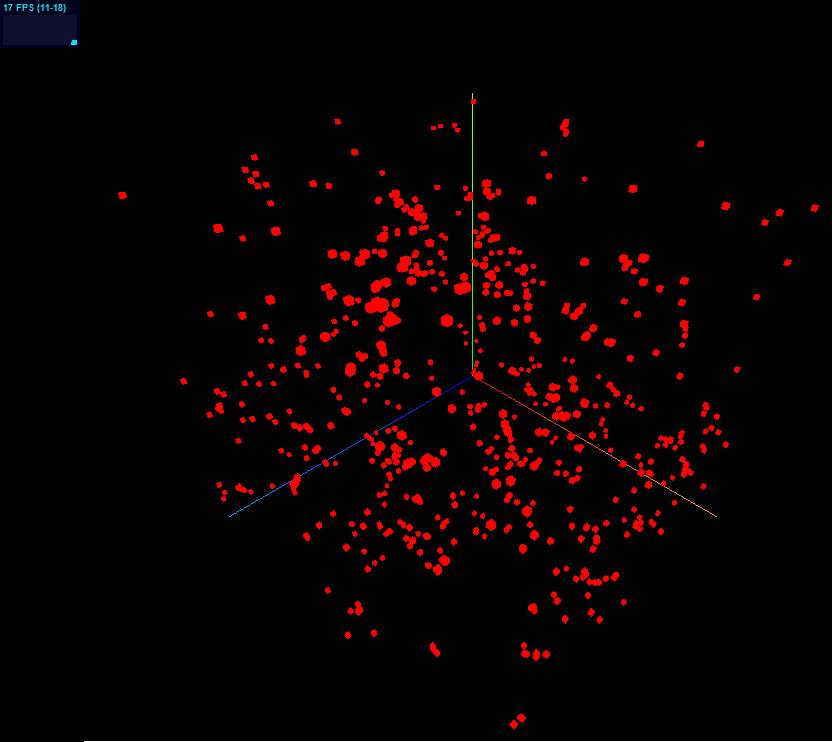 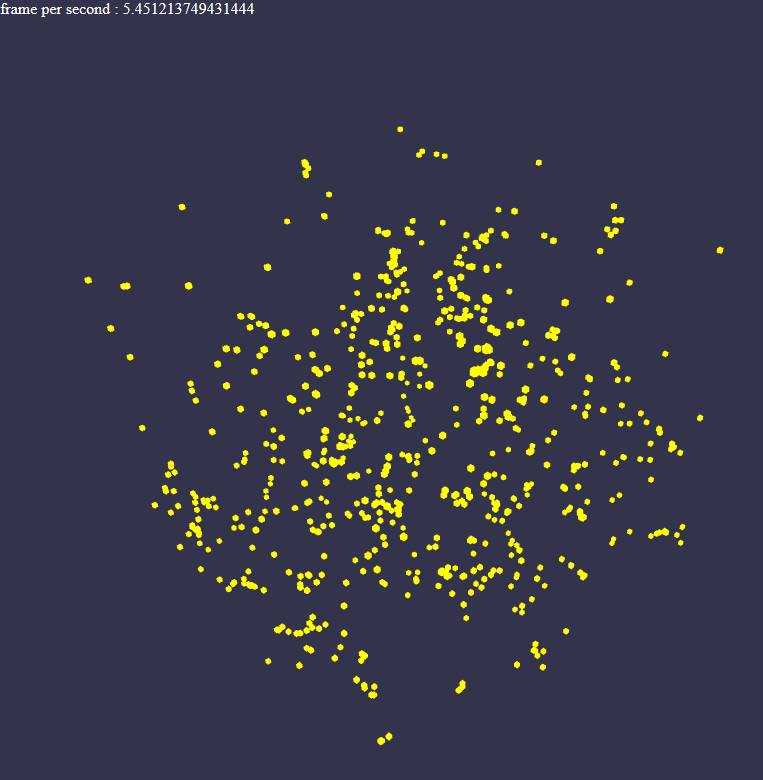 12/06/2015
De la 3D dans votre navigateur web
8
Phase de développement
          Eléments fondamentaux
Eléments fondamentaux
Une scène : contient tous les éléments à afficher.
Une caméra : sert à la prise de vue
Un renderer : s’occupe d’afficher les éléments de la scène à l’écran

Boucle de rendu 




Interaction
Utilisation de dat-gui
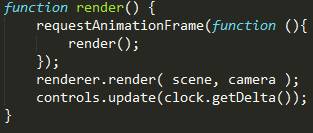 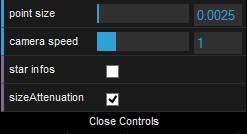 12/06/2015
De la 3D dans votre navigateur web
9
Phase de développement
          Chargement des données
Possibilités
XMLHttpRequest
File API

Formats de données rencontrés
String


Binaire


JSON
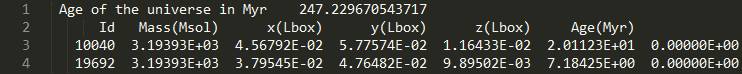 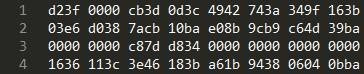 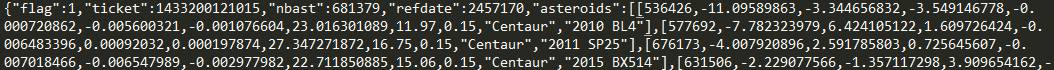 12/06/2015
De la 3D dans votre navigateur web
10
Phase de développement
          Représentation et structure dans l’espace
Type d’objet
Mesh (Sphères/Cubes)    : 6 faces -> 12 triangles -> 36 points
PointCloud (GL_POINTS) : 1 point

Modification de l’apparence des points
Couleur dépendant de l’âge des étoiles
Texture dépendant du type de fichier
Autres possibilités (taille pour la masse, opacité pour de la densité)

Shader
Vertex shader : permet d’effectuer un
      traitement pou chaque sommet.

Fragment shader : permet d’effectuer
      un traitement pour chaque pixel
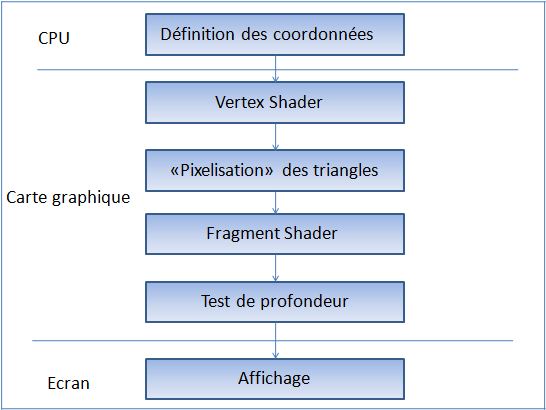 12/06/2015
De la 3D dans votre navigateur web
11
Phase de développement
          Représentation et structure dans l’espace
Visualisation d’étoiles avec texture et couleurs
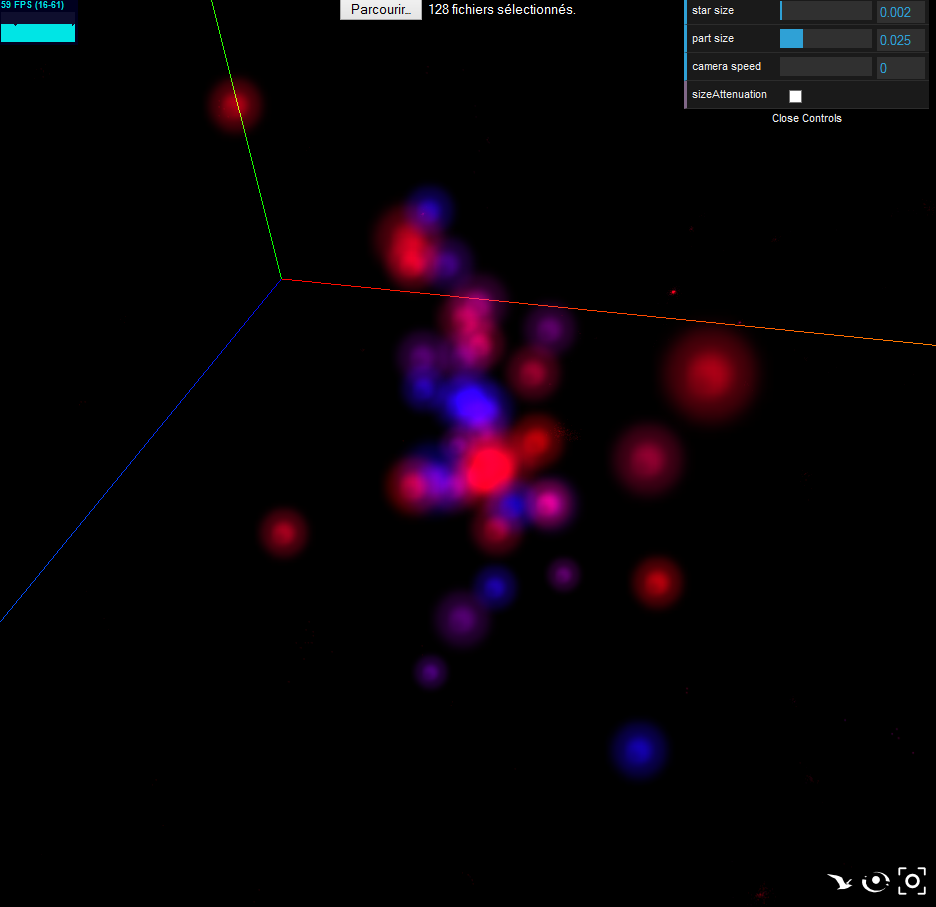 12/06/2015
De la 3D dans votre navigateur web
12
Phase de développement
          Représentation et structure dans l’espace
Schéma représentant l’implémentation des octrees
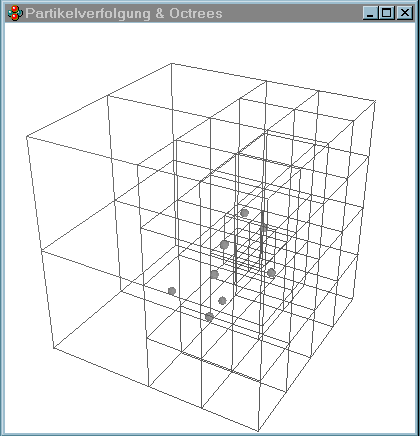 12/06/2015
De la 3D dans votre navigateur web
13
Phase de développement
          Fonctionnalités
Différents déplacements
OrbitControls : Rotation autour d’un point invisible, zoom avec molette
FirstPersonControls : Rotation de l’angle de la caméra, touches directionnelles
EarthControls : Sélection d’un point du PointCloud et déplacement similaire à OrbitControls

Mode Multivues
Pour comparer un même jeu de données à deux instants différents
Tentative d’utilisation de la même caméra pour deux renderer
Problème persiste lors du chargement des fichiers
12/06/2015
De la 3D dans votre navigateur web
14
Phase de développement
          Fonctionnalités
Sélection d’un point et affichage de données le concernant
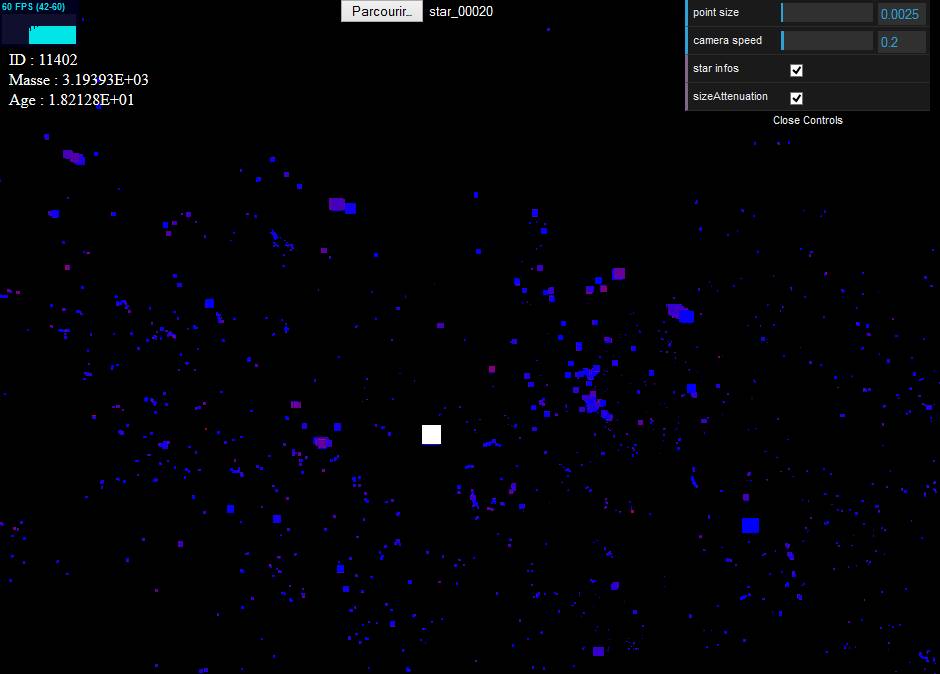 12/06/2015
De la 3D dans votre navigateur web
15
Phase de développement
          Fonctionnalités
Zoom et modification d’échelle (précision)
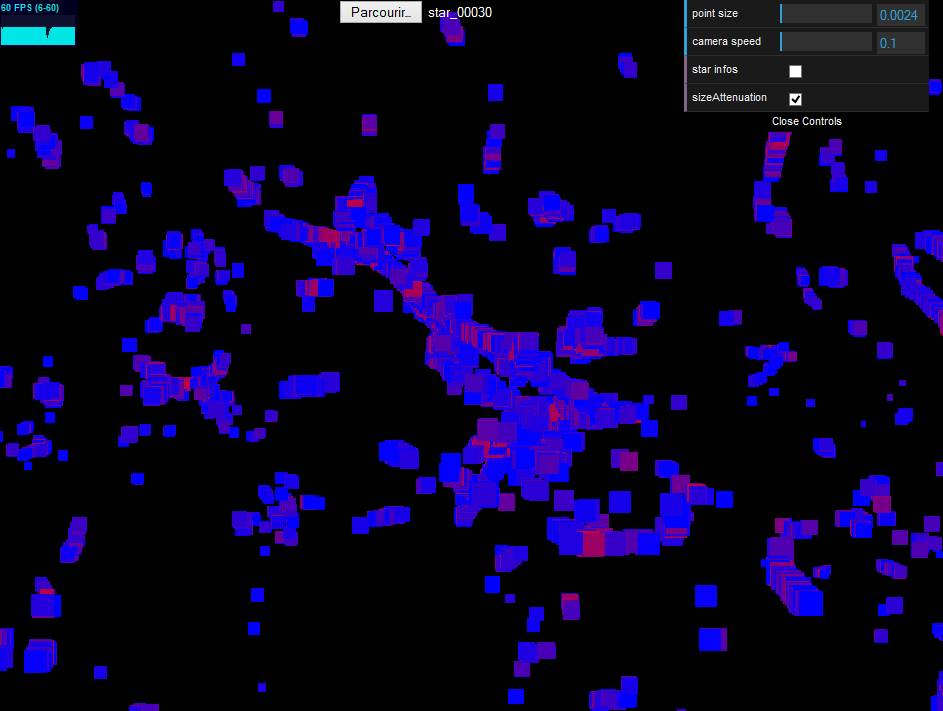 12/06/2015
De la 3D dans votre navigateur web
16
Phase de développement
          Fonctionnalités
Zoom et modification d’échelle (précision)
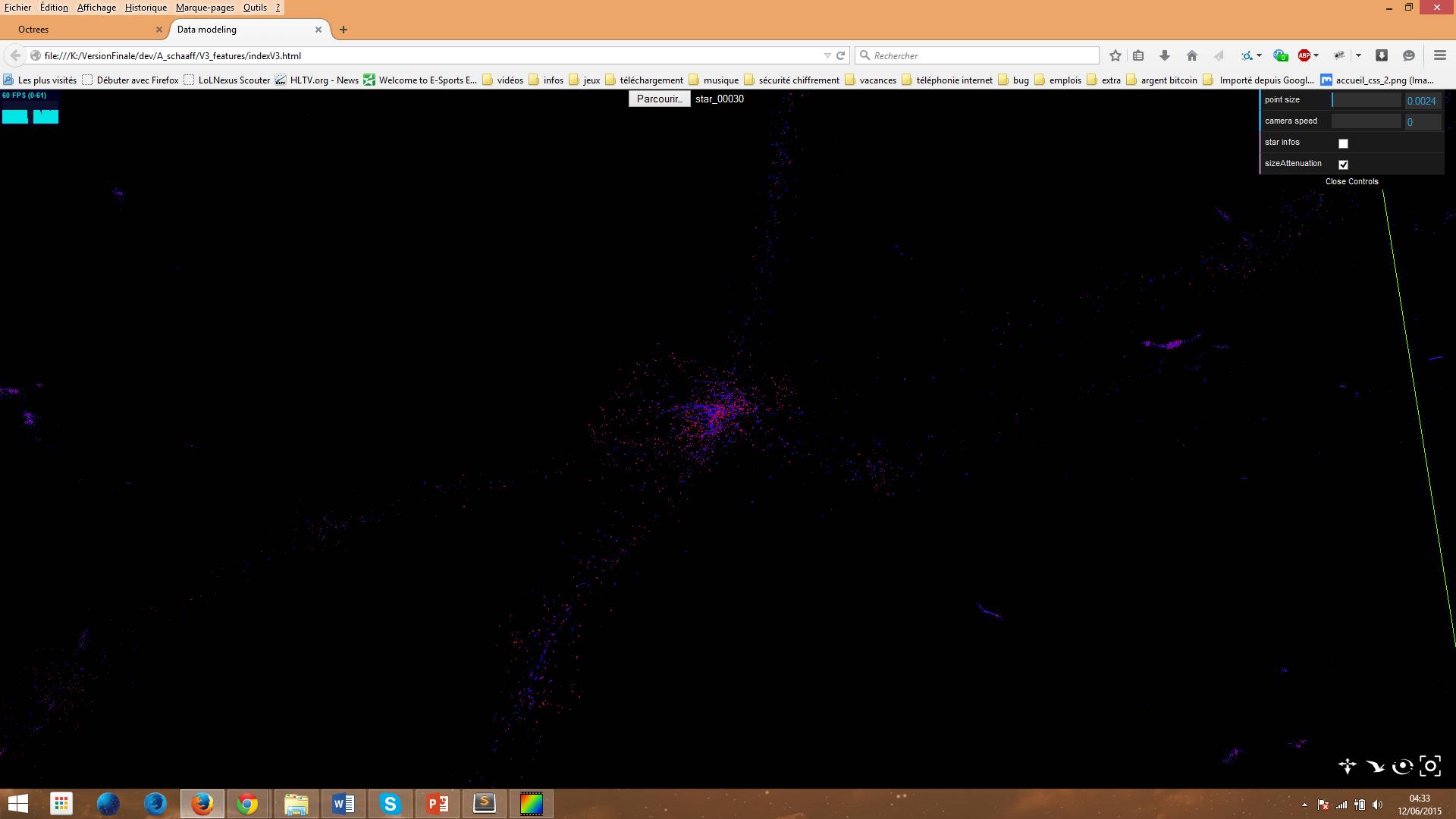 12/06/2015
De la 3D dans votre navigateur web
17
Phase de développement
          Fonctionnalités
Zoom et modification d’échelle (précision)
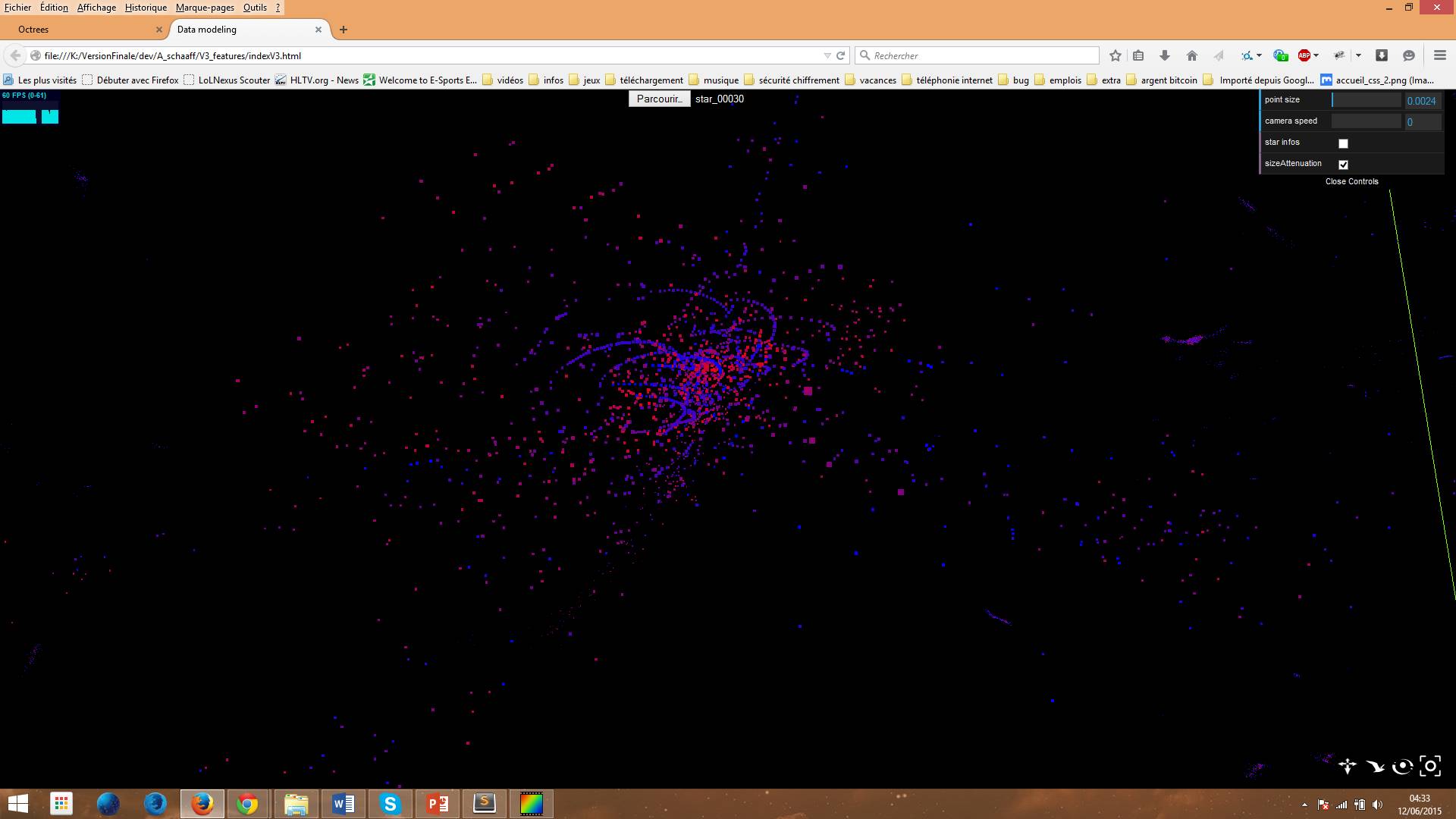 12/06/2015
De la 3D dans votre navigateur web
18
Phase de développement
          Fonctionnalités
Notion de temps (animation)
Démonstration vidéo
12/06/2015
De la 3D dans votre navigateur web
19
Propositions d’évolution
Formats de données
Utilisation d’un format de donnée standardisé
Octrees et WebWorkers
Chargement des sous-cubes parallélisé grâce aux workers.
Chargement de textures de galaxies puis des textures d’étoiles lorsque l’on s’en approche
Interopérabilité
Chargement de données à partir de VizieR ou inversement
Fonctionnalités en cours de développement
Multi-processing
Mozilla Virtual Reality
12/06/2015
De la 3D dans votre navigateur web
20
Des questions ?
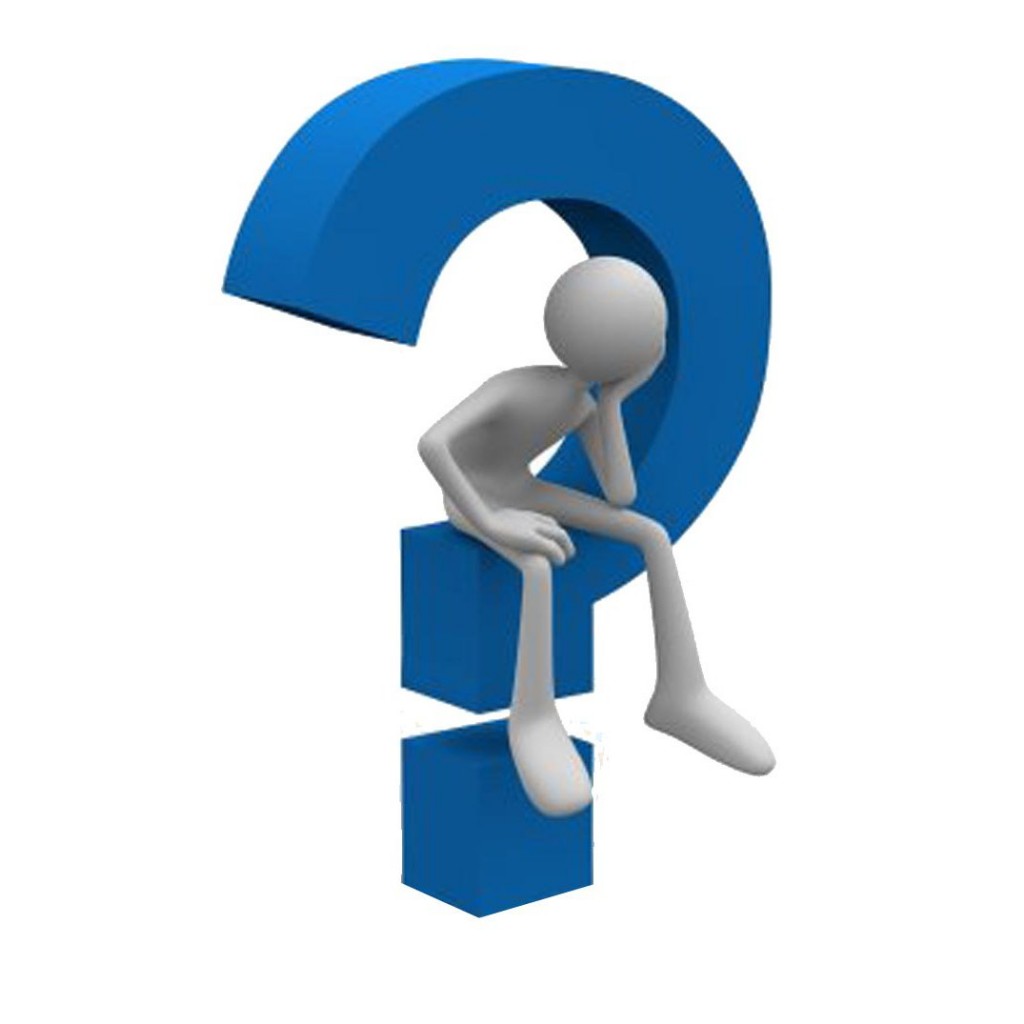 12/06/2015
De la 3D dans votre navigateur web
21
12/06/2015
De la 3D dans votre navigateur web
22